Οι θεωρίες της ανάπτυξης
Ψυχαναλυτική προσέγγιση
S. Freud: Ψυχοσεξουαλική 			θεωρία
E. Erikson: Ψυχοκοινωνική 			θεωρία
Ο τρόπος με τον 		οποίο οι γονείς 			διαχειρίζονται τις 		σεξουαλικές και 		επιθετικές ορμές του παιδιού τους κατά τα πρώτα χρόνια παίζει κρίσιμο ρόλο στην υγιή ανάπτυξη της συμπεριφοράς
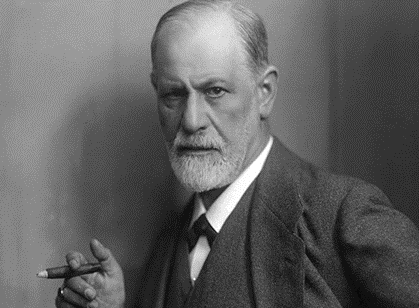 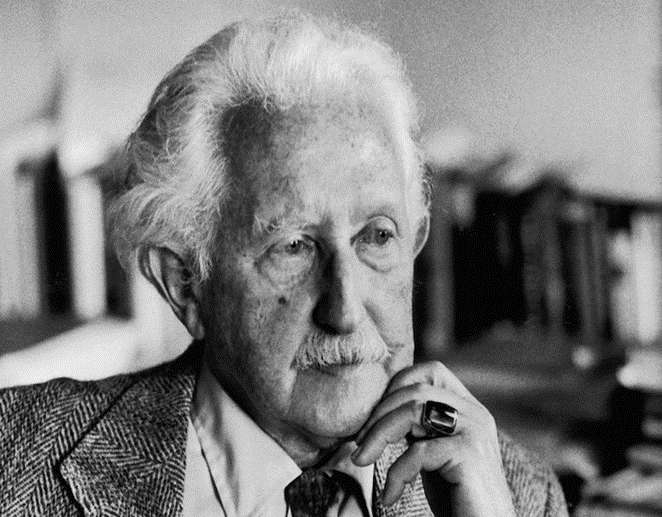 Το Εγώ λειτουργεί εξισορροπητικά ανάμεσα στο Εκείνο και το Υπερεγώ και  συνεισφέρει θετικά στην ανάπτυξη, αποκτώντας στάσεις και δεξιότητες που καθιστούν το άτομο ένα ενεργό μέλος της κοινωνίας
Στοματικό Στάδιο (γέννηση-18 μήνες): Η κύρια πηγή ευχαρίστησης προέρχεται από το στόμα και στοματικές συμπεριφορές (πιπίλισμα, δάγκωμα).

Πρωκτικό Στάδιο (18-36 μήνες): Ο πρωκτός αποτελεί την εστία της ψυχικής έντασης και ικανοποίησης- έλεγχος σφιγκτήρων.

Φαλλικό Στάδιο (3-5 έτη): Οιδιπόδειο Σύμπλεγμα (Σύμπλεγμα της Ηλέκτρας για τα κορίτσια): το παιδί αρχίζει να νιώθει μια νέα μορφή αγάπης προς το γονιό του αντίθετου φύλου και θεωρεί αντίζηλό του το γονιό του ιδίου φύλου. Ταυτόχρονα νιώθει ενοχές και φόβο για τις αιμομικτικές του διαθέσεις.  Τα αγόρια παρουσιάζουν άγχος ευνουχισμού, ενώ αντίστοιχα τα κορίτσια φθόνο του πέους. Η λύση βρίσκεται στην ταύτιση του παιδιού προς το γονέα του ιδίου φύλου.

Στάδιο της λανθάνουσας σεξουαλικότητας (6 έτη- εφηβεία): Το παιδί στρέφεται σε εξωτερικές- κοινωνικές σχέσεις. Είναι μία ήσυχη περίοδος όπου το παιδί μετουσιώνει τις σεξουαλικές του ενορμήσεις σε σχολικές δραστηριότητες, αθλήματα, χόμπι.

Στάδιο της ετερόφυλης σεξουαλικότητας (εφηβεία): το άτομο στρέφεται προς τα μέλη του αντίθετου φύλου.
Στάδια ψυχοσεξουαλικής ανάπτυξης
Σε κάθε στάδιο επιλέγεται διαφορετική περιοχή του σώματος για τη μείωση της ψυχικής έντασης. 

Η μη ή ανεπαρκής ικανοποίηση της βιολογικής ορμής σε ένα στάδιο οδηγεί σε ‘καθήλωση’.

Θεμελίωση των βασικών χαρακτηριστικών της προσωπικότητας.
Ψυχοσεξουαλική θεωρία
Ψυχοκοινωνική θεωρία
Η προσωπικότητα του παιδιού καθορίζεται και παγιώνεται τα πρώτα έξι χρόνια της ζωής του

Αναγνωρίστηκαν οι μακροπρόθεσμες επιδράσεις της παιδικής ηλικίας 

Υπογραμμίστηκε η επιρροή της πρώιμης σχέσης γονέα- παιδιού
Τα στάδια καλύπτουν ολόκληρο τον κύκλο της ζωής

Τονίστηκε ο ψυχοκοινωνικός παράγοντας και η σημασία των κινήτρων για την ανάπτυξη της προσωπικότητας

Η κανονική ανάπτυξη πρέπει να γίνει κατανοητή σε σχέση με τις συνθήκες ζωής σε κάθε πολιτισμό
Η προσέγγιση περιβάλλοντος-μάθησης
Κλασικη εξαρτημενη μαθηση
Συντελεστικη μαθηση 
μιμηση
Κλασική εξαρτημένη μάθηση
Η διαδικασία με την οποία ένας οργανισμός μαθαίνει ποια γεγονότα στο περιβάλλον του συνδέονται μεταξύ τους.
Σκύλος του Pavlov
Εξαρτημένο ερέθισμα: το ερέθισμα που δεν προκαλεί κάποια συγκεκριμένη απάντηση παρά μόνο μετά από εξάσκηση (π.χ. ήχος)
Ανεξάρτητο ερέθισμα: το ερέθισμα που προκαλεί αναπόφευκτα κάποια συγκεκριμένη απάντηση (π.χ. φαγητό)
Ανεξάρτητα απάντηση: μία απάντηση που πραγματοποιείται όποτε παρουσιάζεται ένα συγκεκριμένο ερέθισμα (σιελόρροια λόγω φαγητού)
Εξαρτημένη απάντηση: μία απάντηση που ακολουθεί ένα προηγουμένως ουδέτερο ερέθισμα ως αποτέλεσμα της σύνδεσης του ουδέτερου ερεθίσματος με ένα ανεξάρτητο ερέθισμα (σιελόρροια έπειτα από ήχο)
Πριν από την εξάρτηση:
Ανεξάρτητο ερέθισμα 	→	ανεξάρτητη αντίδραση 	
            (τροφή) 	  		(έκκριση σάλιου)
Ουδέτερο ερέθισμα 	→	άσχετη αντίδραση 		
	(ήχος) 	   	  	(στροφή κεφαλής)

Κατά την εξάρτηση:
Ανεξάρτητο ερέθισμα 	→ 	ανεξάρτητη αντίδραση
	(θέα τροφής) 		(έκκριση σάλιου)
Ουδέτερο ερέθισμα 	→ 	(έκκριση σάλιου)
	(ήχος) 

Μετά την εξάρτηση:
Εξαρτημένο ερέθισμα 	→ 	εξαρτημένη αντίδραση 
(ήχος) 				(έκκριση σάλιου)
Η επανάληψη είναι σημαντική προκειμένου να εδραιωθεί και να αυτοματοποιηθεί μία συμπεριφορά 

Αν η σύνδεση δεν επαναληφθεί, διατηρείται λίγο και σβήνει (απόσβεση).

Η εμφάνιση όμοιας αντίδρασης και σε παρόμοια ερεθίσματα (πχ., στην περίπτωση του σκύλου του Pavlov, με άλλους παρόμοιους ήχους) ονομάζεται γενίκευση του ερεθίσματος.
Συντελεστική μάθηση
Η συμπεριφορά τροποποιείται ως αποτέλεσμα των θετικών ή αρνητικών συνεπειών που παράγει
Επαναλαμβάνονται συμπεριφορές που οδηγούν σε ανταμοιβή και εγκαταλείπονται συμπεριφορά που δεν έχουν ανταμοιβή ή οδηγούν σε τιμωρία
Ενισχυτής: ερέθισμα που αυξάνει τη συχνότητα μίας συμπεριφοράς
Τιμωρία: η αφαίρεση ενός ευχάριστου ερεθίσματος ή η παρουσία ενός δυσάρεστου ερεθίσματος, προκειμένου να μειωθεί μία ανεπιθύμητη συμπεριφορά
Θεωρία της κοινωνικής μάθησης
Bandura: έμφαση στη μίμηση προτύπων (modeling), μίμηση (imitation) ή μάθηση μέσω παρατήρησης (observational learning)
Η ικανότητα μάθησης από την παρατήρηση εξαρτάται από: τη διαθεσιμότητα της προς μάθηση συμπεριφοράς, την προσοχή στη συμπεριφορά του «μοντέλου», τη μνήμη, τη διεργασία κινητικής αναπαραγωγής, το κίνητρο/ανταμοιβή
Μίμηση + γλώσσα
Μίμηση + διαμόρφωση φύλου
Δημιουργία μοντέλων – επιθετικότητα;
Η γνωστική εξελικτική θεωρία του Piaget
Τα παιδιά κατασκευάζουν ενεργά τη γνώση καθώς διαχειρίζονται και εξερευνούν τον κόσμο τους
Σχήμα: οργανωμένοι τρόποι κατανόησης μίας εμπειρίας που αλλάζουν με την ηλικία (π.χ. ρίχνω κάτω)
Προσαρμογή: Τα αρχικά σχήματα ενισχύονται και μεταμορφώνονται σε νέα σχήματα μέσω της άμεσης αλληλεπίδρασης με το περιβάλλον.
Αφομοίωση: διάφορες εμπειρίες απορροφώνται από τον οργανισμό και μεταμορφώνονται (προσαρμόζονται) για να ταιριάξουν με τα ήδη υπάρχοντα σχήματα (π.χ. πιπίλισμα θηλής-πιπίλα)
Συμμόρφωση: τα παιδιά τροποποιούν τα υπάρχοντα σχήματα για να τα προσαρμόσουν στις νέες εμπειρίες (πιπίλισμα-κουβέρτα)
Εξισορρόπηση: η ισορροπία ανάμεσα στην αφομοίωση (ένταξη υπαρχόντων σχημάτων) και τη συμμόρφωση (νέες εμπειρίες από το περιβάλλον)
Τα στάδια της γνωστικής ανάπτυξης
Χαρακτηριστικά αισθητηριακών υποσταδίων
Η κοινωνικοπολιτισμική θεωρία του Lev Vygotsky
Εστιάζει στο πώς ο πολιτισμός – οι αξίες, οι πεποιθήσεις, τα έθιμα και οι δεξιότητες μίας ομάδας- μεταδίδεται στην επόμενη γενιά
Τονίζεται η σημασία της κοινωνικής αλληλεπίδρασης ανάμεσα στα παιδιά και τα μέλη της κοινωνίας που διαθέτουν περισσότερες γνώσεις προκειμένου τα παιδιά να αποκτήσουν τους τρόπους σκέψης και συμπεριφοράς που συνιστούν τον πολιτισμό μιας κοινότητας
Οι διάλογοι με ειδικούς οδηγούν σε συνεχείς αλλαγές στη νόηση, οι οποίες διαφέρουν από πολιτισμό σε πολιτισμό
Οι πολιτισμοί επιλέγουν διαφορετικά έργα για τη μάθηση των παιδιών και μέσω των κοινωνικών αλληλεπιδράσεων αναπτύσσονται δεξιότητες ουσιαστικές για την επιτυχία σε έναν συγκεκριμένο πολιτισμό
Βασικές έννοιες στη θεωρία του Vygotsky
Η ζώνη επικείμενης ανάπτυξης αναφέρεται στο εύρος των δραστηριοτήτων που το παιδί από μόνο του δε μπορεί να διαχειριστεί, αλλά μπορεί να φέρει εις πέρας με τη βοήθεια ενός ή περισσότερων έμπειρων ενηλίκων (π.χ. δάσκαλος)/ καθώς το παιδί αρχίζει να αποκτά νοητικές στρατηγικές, ο ενήλικος περιορίζει τη δική του συμβολή

Η γλώσσα διαμορφώνει ποιοτικά τον τρόπο σκέψης μας και έχει κοινωνικό χαρακτήρα. Ο απευθυνόμενος στον εαυτό λόγος ονομάζεται ιδιωτικός λόγος και ωριμάζοντας η γλώσσα θα μετατραπεί σε εσωτερική, σιωπηλή γλώσσα. 

Η σκαλωσιά αποτελεί την προσαρμογή της παρεχόμενης στήριξης κατά τη διάρκεια μίας διδακτικής συνεδρίας ώστε να ανταποκρίνεται στο τρέχον επίπεδο επίδοσης του παιδιού
Μοντέλα επεξεργασία πληροφοριών
Ο ανθρώπινος νους θεωρείται ως ένα σύστημα διαχείρισης συμβόλων μέσω του οποίου ρέουν οι πληροφορίες (είσοδος πληροφοριών μέσω αισθήσεων- έξοδος πληροφοριών μέσω των συμπεριφορικών αντιδράσεων)

Χρησιμοποιούνται ως οδηγοί για τη διατύπωση ερωτημάτων σχετικά με τις ηλικιακές αλλαγές στη σκέψη των παιδιών και αποσαφηνίζουν την επεξεργασία των κοινωνικών πληροφοριών 

Η χαρτογράφηση των βημάτων που ακολουθούν τα άτομα προκειμένου να επιλύσουν προβλήματα και να ολοκληρώσουν ένα έργο γίνεται μέσω διαγραμμάτων ροής
Εξελικτική γνωστική νευροεπιστήμη
Μελετά τη σχέση ανάμεσα στις αλλαγές στον εγκέφαλο και τη γνωστική επεξεργασία και τα σχήματα συμπεριφοράς του αναπτυσσόμενου παιδιού από διάφορους ερευνητές (ψυχολόγοι, βιολόγοι, νευροεπιστήμονες, γιατρούς)

Προάγει τις γνώσεις πάνω στις σχέσεις ανάμεσα στην εγκεφαλική λειτουργία, τις γνωστικές ικανότητες και τη συμπεριφορά 

Προσδιορίζουν τα είδη των εμπειριών που υποστηρίζουν ή υπονομεύουν την εγκεφαλική ανάπτυξη σε διάφορες ηλικίες
Ηθολογία
Ασχολείται με την προσαρμοστική αξία της συμπεριφοράς και με την εξελικτική ιστορία της
Lorenz και Tinbergen
Εγχάραξη: η πρώιμη συμπεριφορά των νεοσσών να ακολουθούν τη μητέρα τους, η οποία εξασφαλίζει ότι το μικρό θα μείνει κοντά στη μητέρα του, θα ταΐζεται και θα προστατεύεται     κρίσιμη περίοδο (βιολογικά προετοιμασμένο παιδί + κατάλληλο περιβάλλον)
Ευαίσθητη περίοδος: το βέλτιστο χρονικό διάστημα για την ανάδυση ορισμένων ικανοτήτων, επειδή ανταποκρίνεται καλά στις επιρροές του περιβάλλοντος. Τα όρια είναι λιγότερο αυστηρά από αυτά της κρίσιμης περιόδου
Η θεωρία των οικολογικών συστημάτων
Urie Bronfenbrenner

Βιοοικολογικό μοντέλο: ο συνδυασμός των βιολογικών προδιαθέσεων του παιδιού με τις δυνάμεις του περιβάλλοντος διαμορφώνουν την ανάπτυξη

Το παιδί αναπτύσσεται μέσα σε ένα πολύπλοκο σύστημα σχέσεων επηρεαζόμενο από πολλαπλά επίπεδα του περιβάλλοντος γύρω του

Το περιβάλλον αποτελεί μία σειρά αλληλοσχετιζόμενων ένθετων δομών, οι οποίες σχηματίζουν ένα πολύπλοκο σύστημα. Κάθε επίπεδο συνδυάζεται με τα άλλα για να επηρεάσει την ανάπτυξη (π.χ. παιδί- σχολείο/ μικροσύστημα + πατέρας- δουλειά/ εξωσύστημα)
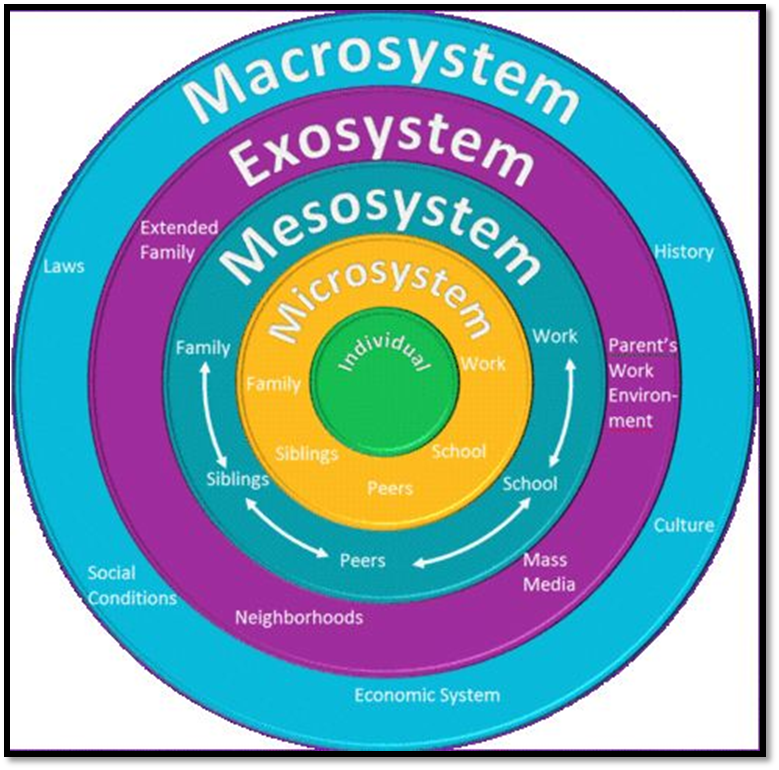 Επίπεδα περιβάλλοντος (1)
Μικροσύστημα:
Περιλαμβάνει τις δραστηριότητες και τα σχήματα αλληλεπίδρασης στο άμεσο περιβάλλον του παιδιού
Οι σχέσεις είναι αμφίδρομες (παιδί       γονείς)
Οι σχέσεις των τρίτων επηρεάζουν τη σχέση με το άτομο (σχέσεις γονέων- παιδί)
Μεσοσύστημα:
Περιλαμβάνει τις συνδέσεις ανάμεσα στα μικροσυστήματα (σπίτι, σχολείο, γειτονιά). 
Η συνεργασία ανάμεσα στα μικροσυστήματα προάγει την ανάπτυξη.
Επίπεδα περιβάλλοντος (2)
Εξωσύστημα:
Απαρτίζεται από κοινωνικά πλαίσια που δεν περιλαμβάνουν τα παιδιά, αλλά που επηρεάζουν τα παιδιά στα άμεσα πλαίσια (π.χ. ωράριο εργασίας, γονική άδεια/ συμβουλές, οικονομική βοήθεια από κοινωνικά- οικογενειακά δίκτυα)
Μακροσύστημα:
Περιλαμβάνει πολιτισμικές αξίες, νόμους, έθιμα. Όταν το μακροσύστημα δίνει προτεραιότητα στις ανάγκες των παιδιών επηρεάζει την υποστήριξη που απολαμβάνουν (π.χ. νομικό πλαίσιο για γονείς)
Το περιβάλλον μεταβάλλεται διαρκώς (π.χ. γέννηση παιδιού, διαζύγιο, μετακόμιση)    τροποποιούνται οι υπάρχουσες σχέσεις       δημιουργούνται νέες συνθήκες                 	ασκούν επιρροή στην ανάπτυξη του παιδιού

Σημασία έχει και η χρονική στιγμή που συμβαίνει μία αλλαγή (χρονοσύστημα). Η ηλικία του αναπτυσσόμενου ατόμου έχει μεγάλη σημασία στον τρόπο που θα αντιμετωπίσει διάφορες καταστάσεις (π.χ. διαφορετική αντιμετώπιση διαζυγίου γονέα στην παιδική ηλικία από την εφηβεία)
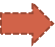